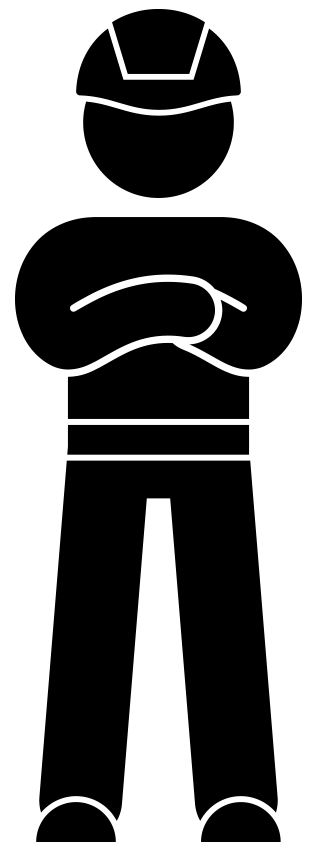 Инструментариум за агресия на работаСептември 2022
Контекст
VolkerWessels ежегодно обръща допълнително внимание на някои от най-високите рискове. Рискове, които оказват голямо влияние върху безопасността на нашите колеги по време на работа. Убедени сме, че като ги обсъждаме заедно, ще предотвратим опасни ситуации и инциденти.
В този инструментариум обръщаме внимание на “Агресията на работа” 
За съжаление, понякога на работа се сблъсквате с агресия и насилие. Например по време на затваряне на пътища, когато работите в домовете на клиентите, а също и сред колегите. Няма да останете незасегнати и това ще ви се отрази.В този инструментариум ви даваме съвети как да разпознаете агресията и как да предотвратите насилието.
3
Инструментариум за агресия на работа
Теми
Анимацията

В диалога
4
Инструментариум за агресия на работа
Агресия на работа
5
Инструментариум за агресия на работа
В диалога
Някой от вас някога преживявал ли е агресия на работа? Какво я предизвика и как се справихте с нея?

Твърдение: Всеки реагира различно. Малко агресия е неизменна част от живота!
6
Инструментариум за агресия на работа
Благодаря ви за вниманието!
veiligheid@volkerwessels.com
7
Инструментариум за агресия на работа